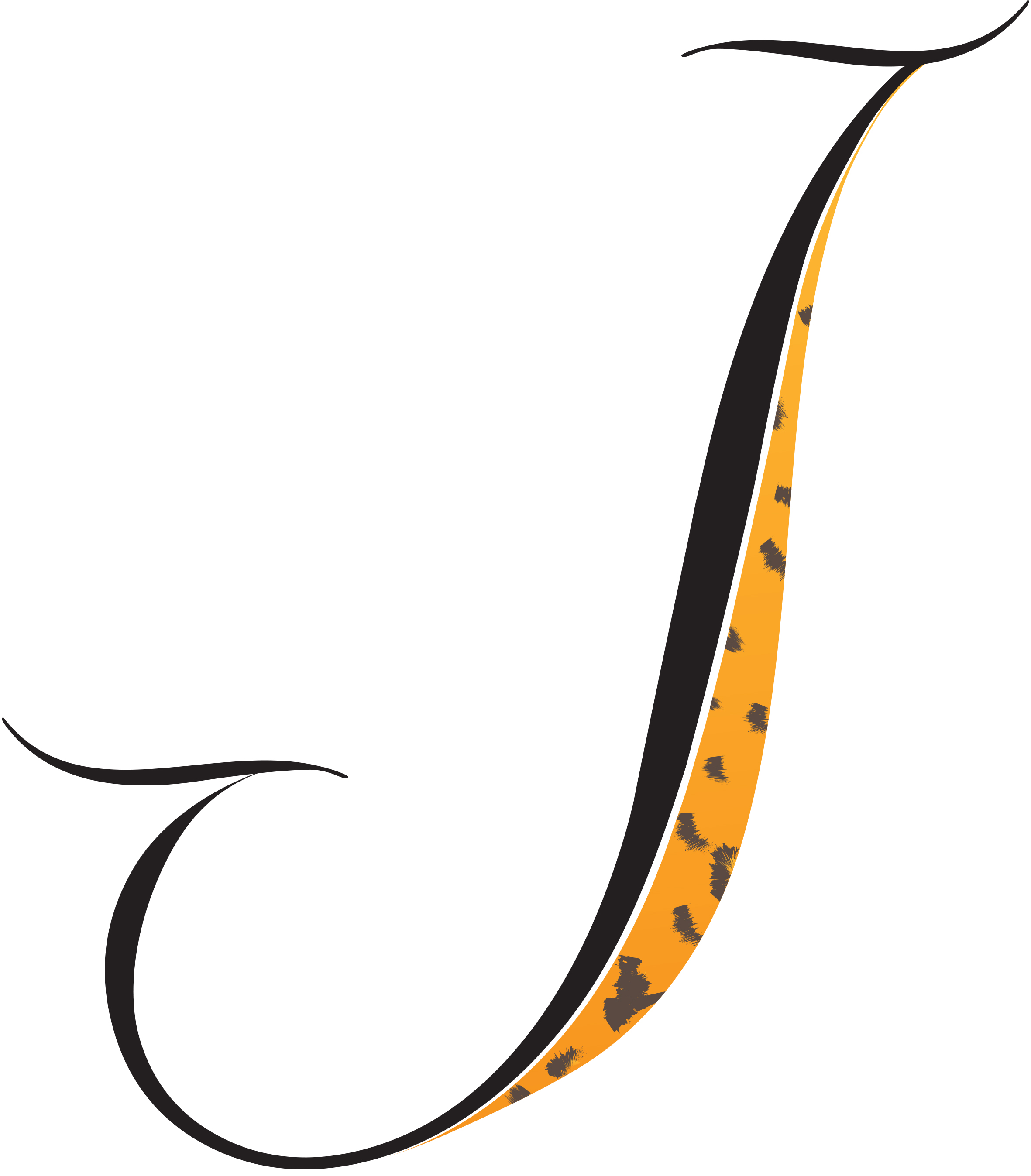 Hyvinvoinnin vuosikello
Janakkalan lukio
Janakkalan lukion yhteisöllisen opiskeluhuollon vuosikello
Janakkalan kunnan opiskeluhuoltosuunnitelman yhteisöllisen opiskeluhuollon keskeisin tavoite on opiskelijoiden resilienssin vahvistaminen.

Resilienssiä pyritään vaihtamaan erityisesti tukemalla lasten ja nuorten arjen taitoja, osallisuutta, tunne- ja vuorovaikutustaitoja sekä kouluinnostusta ja oppimaan oppimisen taitoja.

Janakkalan lukion hyvinvoinnin vuosikello vahvistaa yhteisöllistä opiskeluhuoltotyötä.

Toiminta suunnitellaan vuosittain osallistamalla opiskelijoita.
2
Koko yhteisö osallistuu
Janakkalan lukion yhteisölliseen opiskeluhuoltotyöhön osallistuu:
opiskelijakunta
opettajat
terveydenhoitaja
kuraattori
psykologi
nuorisopalvelut
Janakkalan seurakunta
Compass Group

Nuoria osallistetaan toiminnan suunnitteluun
3
Janakkalan lukion hyvinvoinnin vuosikello
periodi:
Ryhmäytyminen
Vuorovaikutus
Tuen muodot
Jalu –cafe Turengissa: ke 12.30- 
Tervassa:
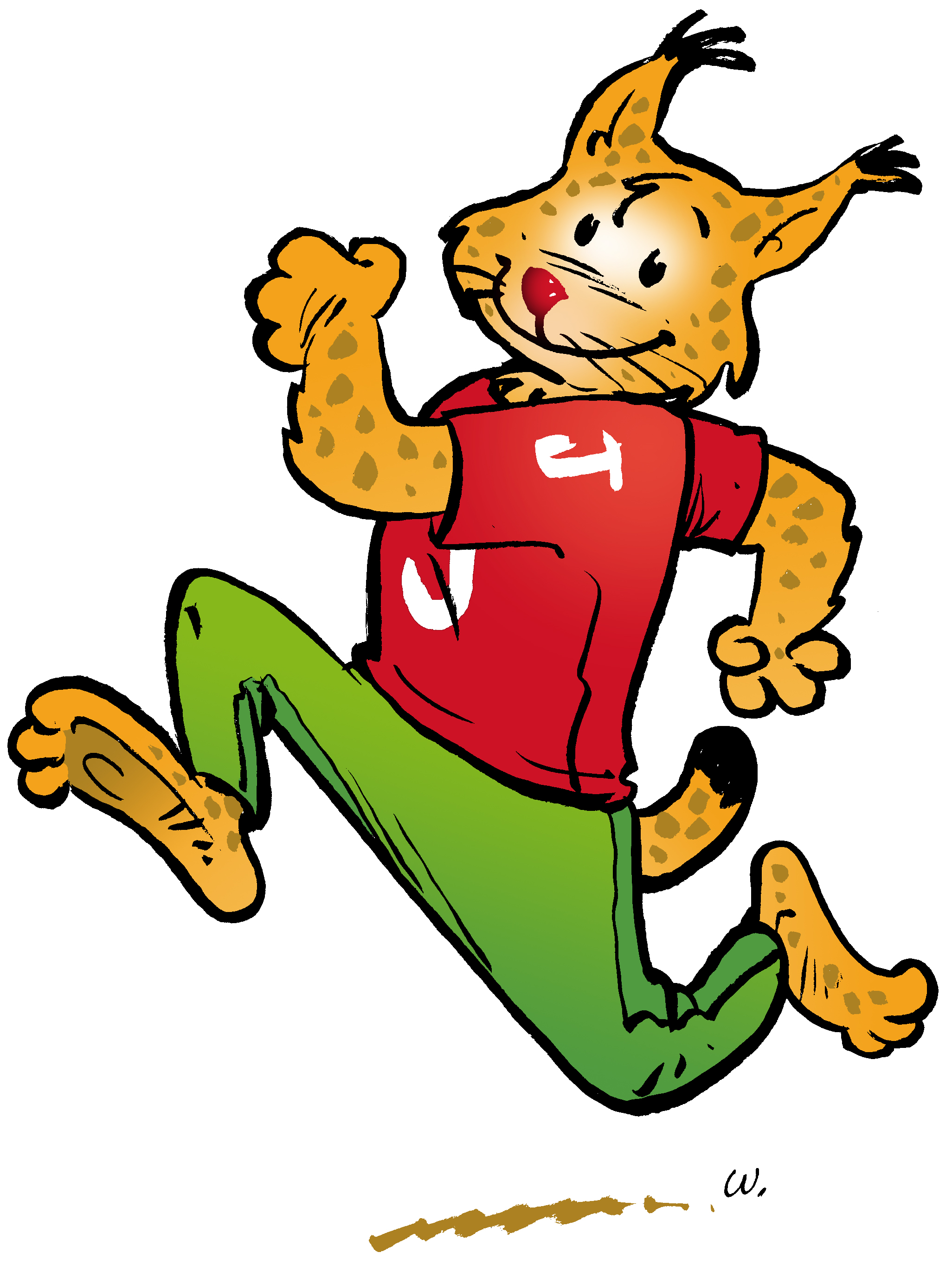 2. periodi:
Kokonaisvaltainen hyvinvointi
Yhdenvertaisuus ja tasa-arvo
Kodin ja koulun yhteistyö
5. periodi:
Toisten huomiointi
Hyvän tekeminen
3. periodi:
Monipuolinen pedagogiikka
Oppimisen taidot ja ajanhallinta
Oman toiminnan suunnittelu ja ohjaaminen
Minäpystyvyys ja tulevaisuustaidot
4. periodi
Fyysinen aktiivisuus
Unen seuranta
Rentoutuminen
Palautuminen
4
Lukion laaja-alaisen osaamisen sisällöt
5
1. Tutustu uuteen!
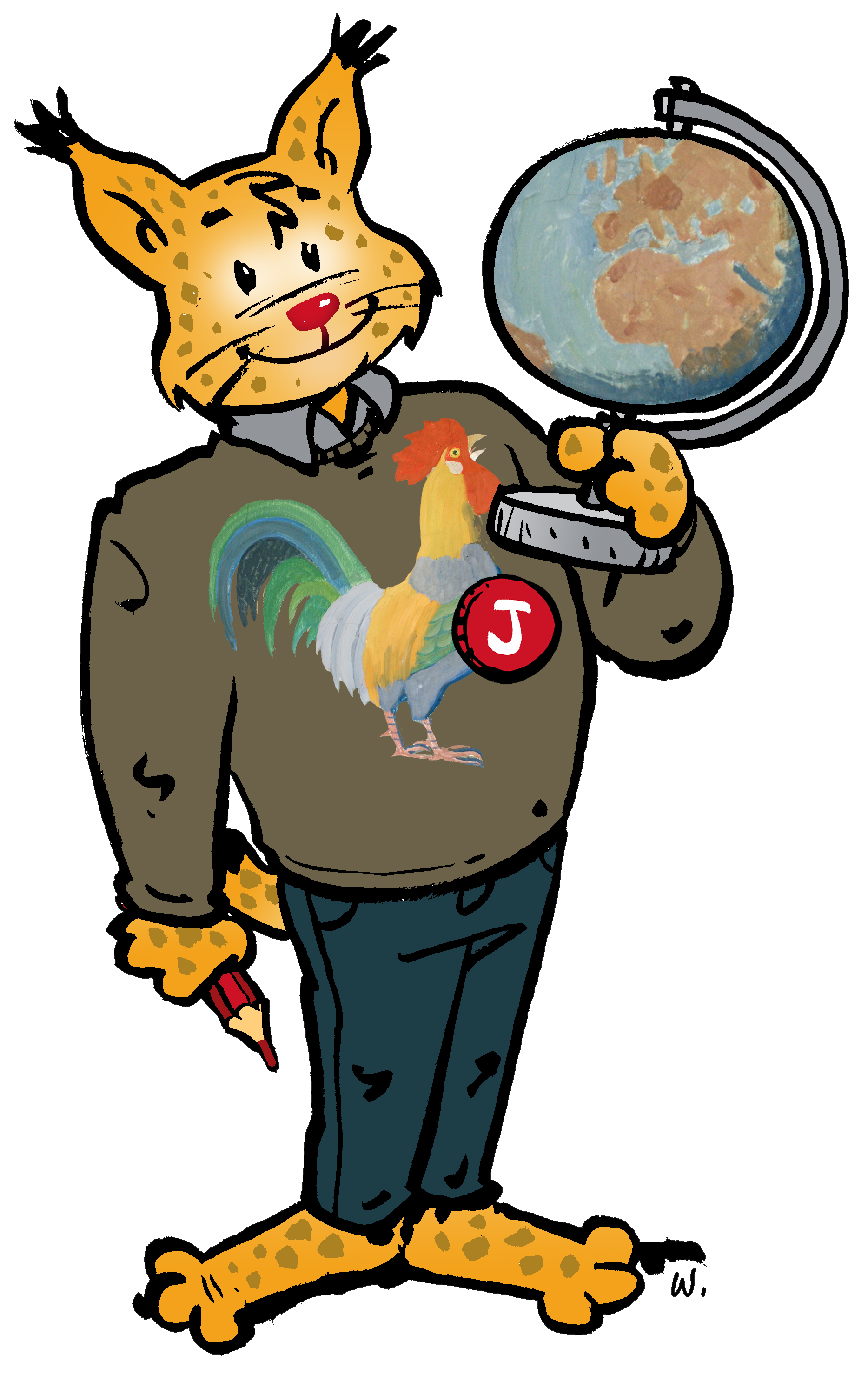 Tunne- ja vuorovaikutustaitojen vahvistaminen:
Ryhmäytymisen tukeminen
Vuorovaikutustaitojen harjoittelu 
5K: Kiinnostu, kysy, kuuntele, kunnioita ja kannusta
Erätaukomenetelmä
Tuen muotojen esittely
Kuukausiteema: Ryhmäyttämistä tukevat leikit ja pelit luokkiin
6
1. Periodin toteutustavat
Ryhmäyttäminen: opettajat saavat valmiita ryhmäytysohjeita
5k-vuorovaikutustaidot: opettaja saa ohjeet taitojen läpikäymiseen oman aineensa oppitunnilla.
Some- ja puhelinsäännöt: Jokainen ryhmä käy läpi säännöt.
Opiskelijahuollon esittäytyminen: eri alojen ammattilaiset(seurakunta, nuorisopalvelut, koulun terveydenhuolto, kuraattori, psykologi) vierailevat esim. kahvilassa ja käyvät tunneilla tutustumassa opiskelijoihin.
Erätauko –keskustelu periodin aiheseen liittyen esim. ryhmäyttämisen vaikutukset.
7
2. Voi hyvin!
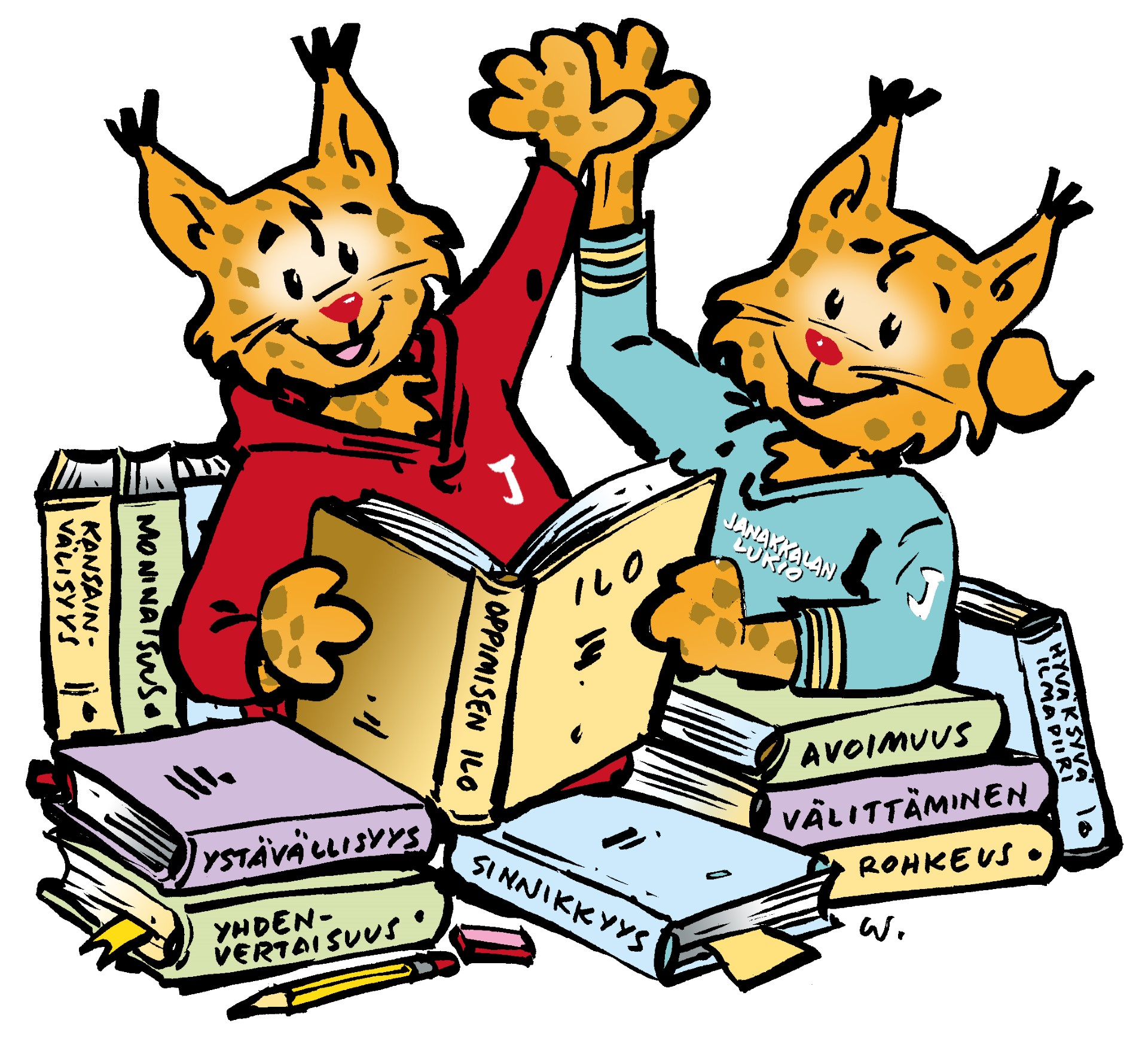 Kokonaisvaltaisen hyvinvoinnin huomioiminen:
Valoviikko
Yhdenvertaisuus ja tasa-arvo
Mielenterveys
Kodin ja koulun yhteistyö




Kuukausiteema: rentoutumishetki/mindfulness oppitunneilla
8
2. Periodin toteutustavat
Valoviikko: 
- Valoa ja hyvinvointia pimeään aikaan
- Tunnelmavalot luokkiin ja lukiotiloihin
- Tsemppipurkki: ota tsemppi ja anna tsemppi
- Tunnista opettaja nuoruuskuvasta –visailu ( Hei sinä, nuori minä -ohjeet erikseen)
- Oman jaksamisen parantaminen- joka päivä jokin pieni toiminta (YOHR, OPKH, tutorit)
Mielenterveys: 10.10. mielenterveyspäivä (torstai) päävastuussa koulukuraattori ja psykologi, jotka rakentavat infon ja pienen ohjelman päivään.
Erätauko –keskustelu aiheena hyvinvointi,  tasa-arvon toteutuminen jne.
Koulun ja kodin välinen yhteistyö: Aamukahvi/iltapäiväkahvi. Terveisiä opiskelijoilta huoltajille: Mitä haluaisit huoltajiesi tietävän lukioelämästä + kiitollisuusseinä.
9
3. Periodi: Lisää motii!
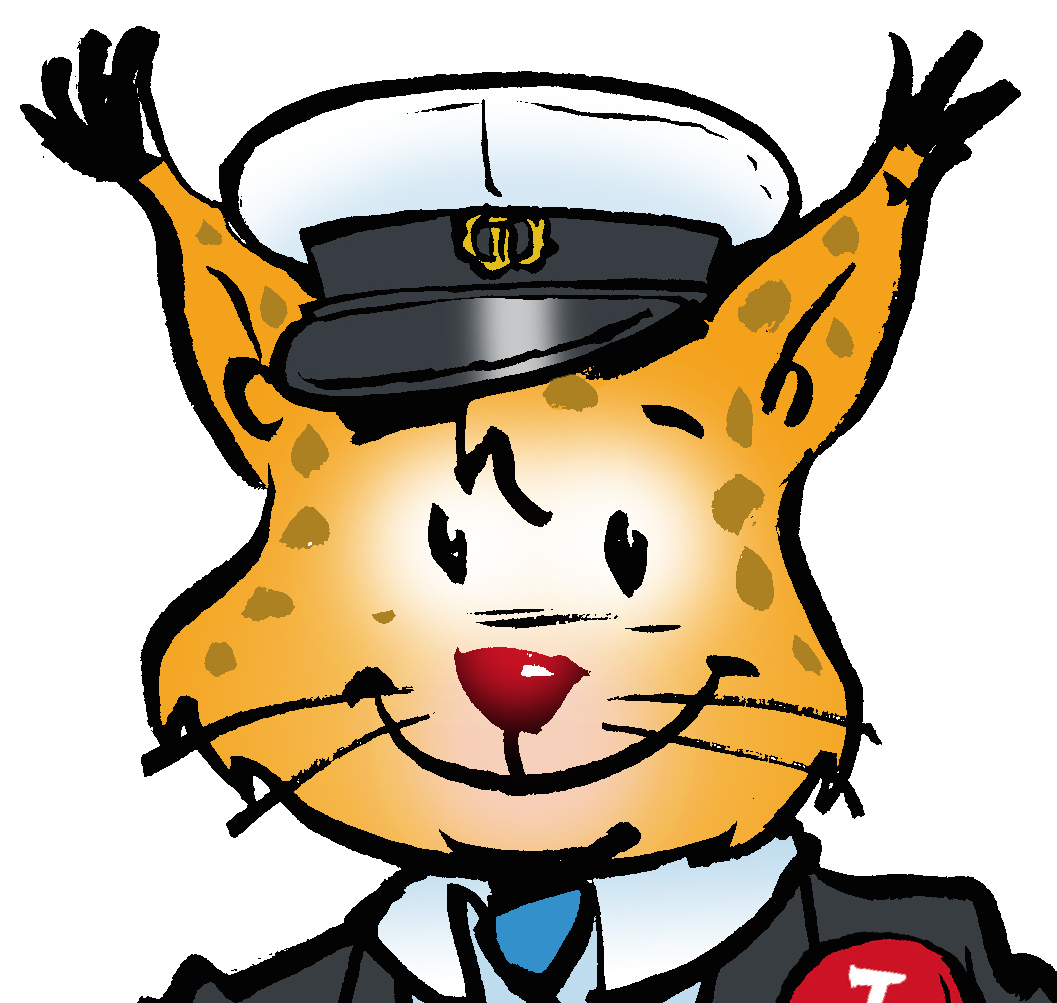 Oppimisen ilo:
Monipuolinen pedagogiikka
Oppimisen taidot ja ajanhallinta
Oman toiminnan suunnittelu ja ohjaaminen

Minäpystyvyys: tulevaisuusajattelutaidot ja vahvuudet



Kuukausiteema: Toiminnallinen joulukalenteri
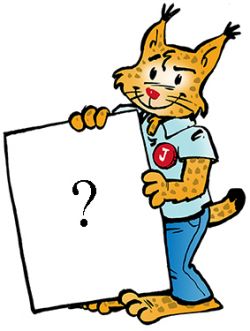 Abikahvilat ja kirjoituksiin valmistautuminen
10
3. Periodin toteutustavat
Joulukalenteri: vastuu opiskelijoilla-OPKH ja tutorit päävastuussa
Oppiainekohtaisten aikataulujen  läpikäyminen opiskelijoiden kanssa
Ajankäytön seuranta: sovitaan esim. viikko, jolloin opiskelijat kiinnittävät huomiota omaan ajankäyttöönsä.
Pedagogisen monipuolisuuden huomioiminen
Lukusuunnitelma: annetaan ohjeet erikseen opiskelijoille
Abikahvilat (motivaatio, lukusuunnitelma)
Tulevaisuusajattelutaidot: ainakin opon tunnilla (ja kahvilaan toimintaa)
Erätauko –keskustelu jostakin  periodin teemoista esim. ajanhallinta, monipuolinen pedagogiikka jne.
11
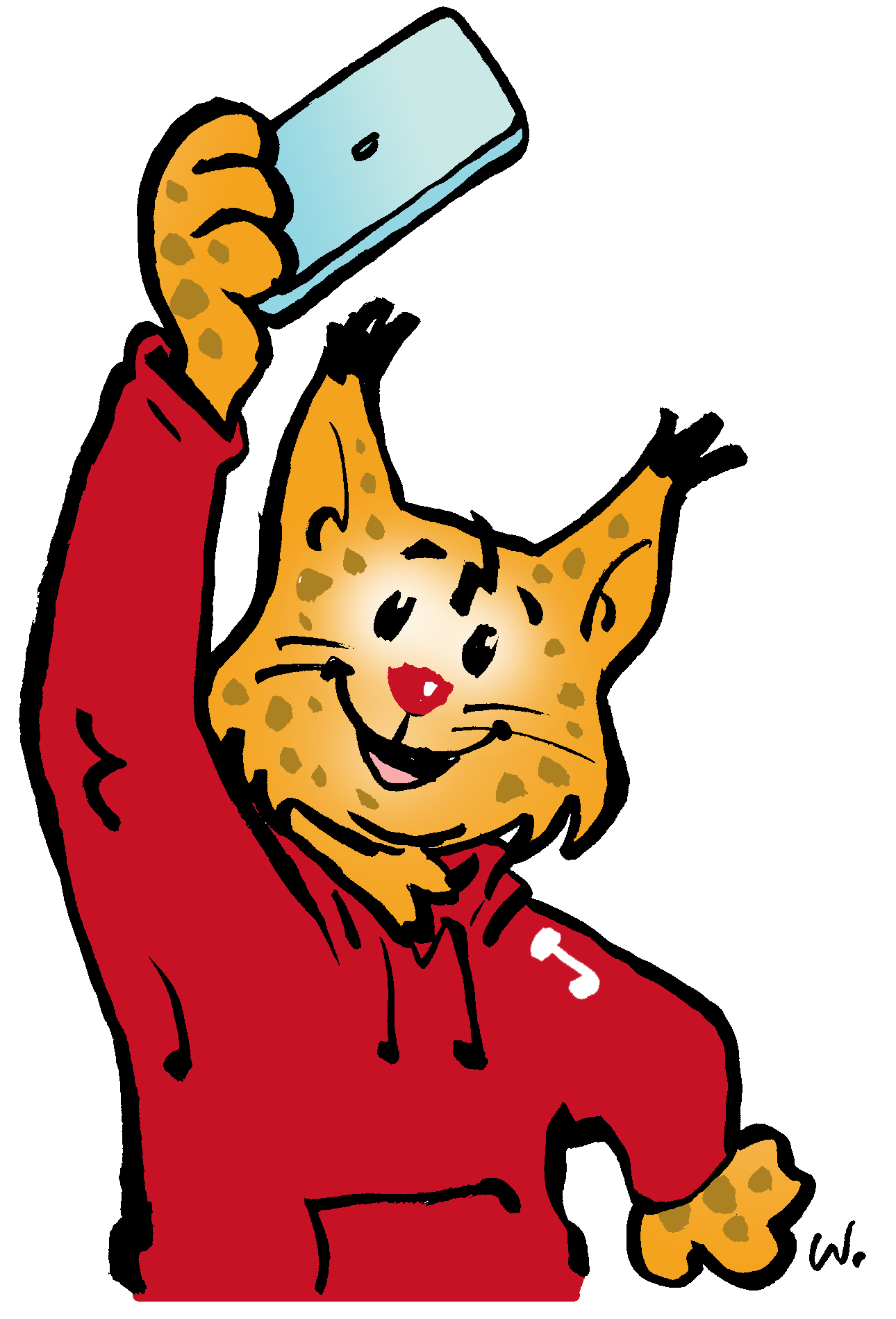 4. Periodi: Kevättä kohti!
Arjen taidot:
Fyysinen aktiivisuus
Unen seuranta
Palautuminen
Rentoutuminen



Kuukausiteema: Breikkibingo
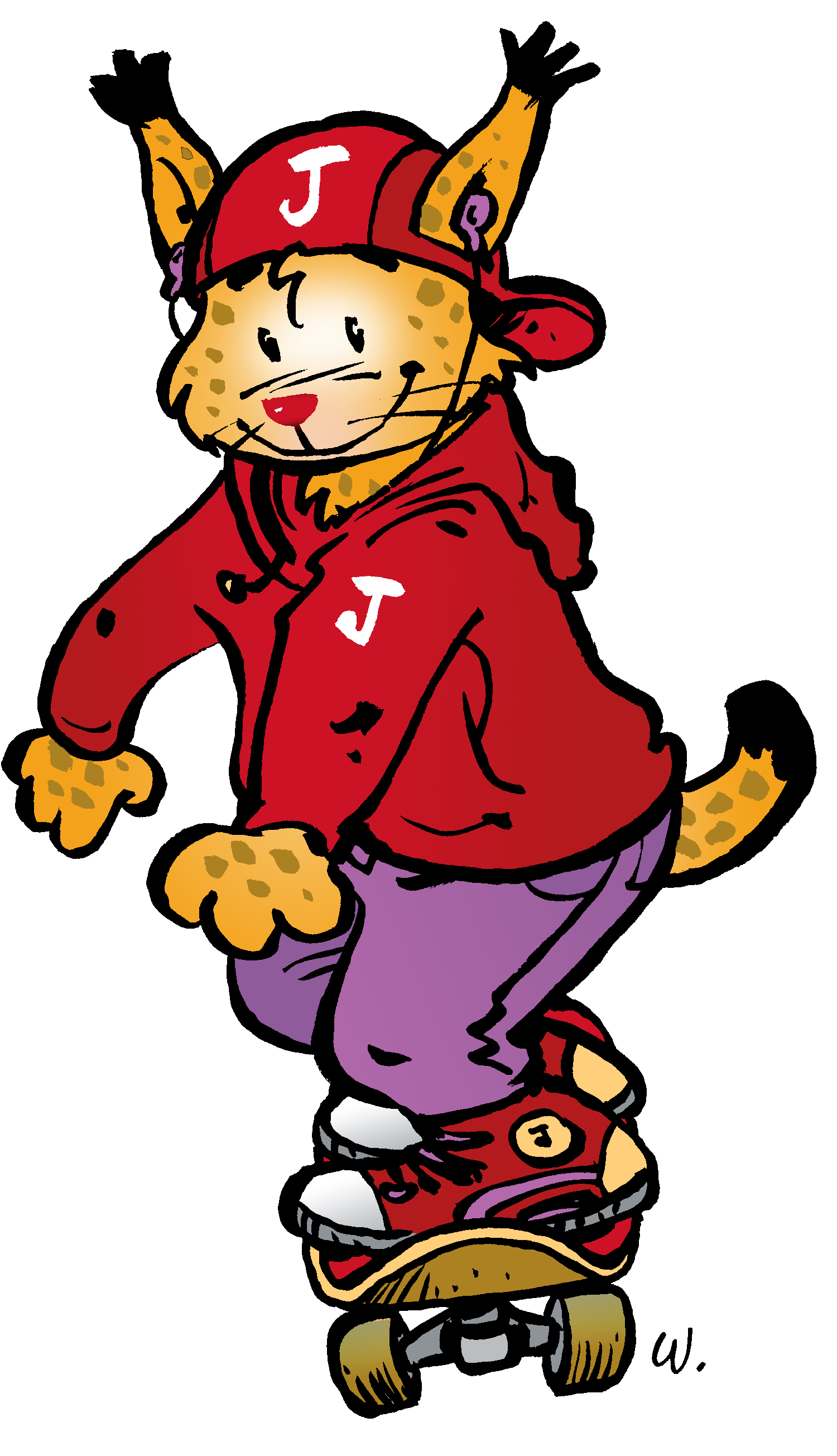 Wanhat 
&
Penkkarit
12
4. Periodin toteutustavat
Taukojumppa: breikkibingo, ohjeet luokkiin
Unen, ruutuajan ja syömisen seuranta: opiskelijat vastaavat valmiiksi tehtyyn kyselyyn.
Somevapaa välitunti: haastetaan opiskelijoita mukaan vähentämään puhelimen käyttöä.  (OPKH)
Hiljainen tila: Opiskelijoille mahdollisuus rauhoittua ja rentoutua.
Ystävänpäivä: kahvilan teemakerta, OPKH:n toimintaa
Erätauko –keskustelu periodin teemoista esim. someriippuvuus, ystävyys, palautumiskeinot jne.
13
5. Huomaa hyvä!
Osallisuus:
Toisten huomiointi
Hyvän tekeminen



Kuukausiteema: vapaavalinnainen
14
5. Periodin toteutustavat
Hyvän tekeminen: hyväntekeväisyyspäivä yhteistyökumppaneiden (päiväkodit, hoitokodit, alakoulu, SPR, MLL ja muut järjestöt) kanssa tai vaihtoehtoisesti koulun ja koulualueen siivoaminen.
Huom! Tulevat tutoropiskelijat suunnittelevat seuraavan lukuvuoden ryhmäytymisharjoituksia tuona päivänä ja OPKH:n hallituksen jäsenet siivoavat tilansa.
Hyvän palautteen mestariksi: Ohjeet löytyvät Hyvinvointitaitojen kukoistavasta tehtäväkirjasta s. 20.
Kehuviikko: kirjoitetaan kehuja ja tsemppejä. (Hyvinvointitaitojen kukoistava tehtäväkirja s. 8-9, 21)

Erätauko –keskustelu aiheeseen liittyen, esim. hyväntekeväisyys
15
Askelmerkit
1 krt periodissa hyvinvointiryhmän tapaaminen. OPKH:n hallituksen jäsen paikalla molemmista toimipisteistä. Sovitaan syksyllä kaikki vuoden tapaamiset.
Jalu –cafeet sellaisina päivinä, jolloin kuraattori paikalla.
Tehdään arviointia hyvinvoinnin teemojen toteutumisesta kunkin periodin jälkeen tai lukuvuoden lopussa. (qr-koodi, ro-tuokio jne.)
16